‘Working Title’
Production Designer: [NAME]
Schedule
Key Dates
Who’s in the team?
Supporting the Art Department
Mood BoardInterior: Classroom
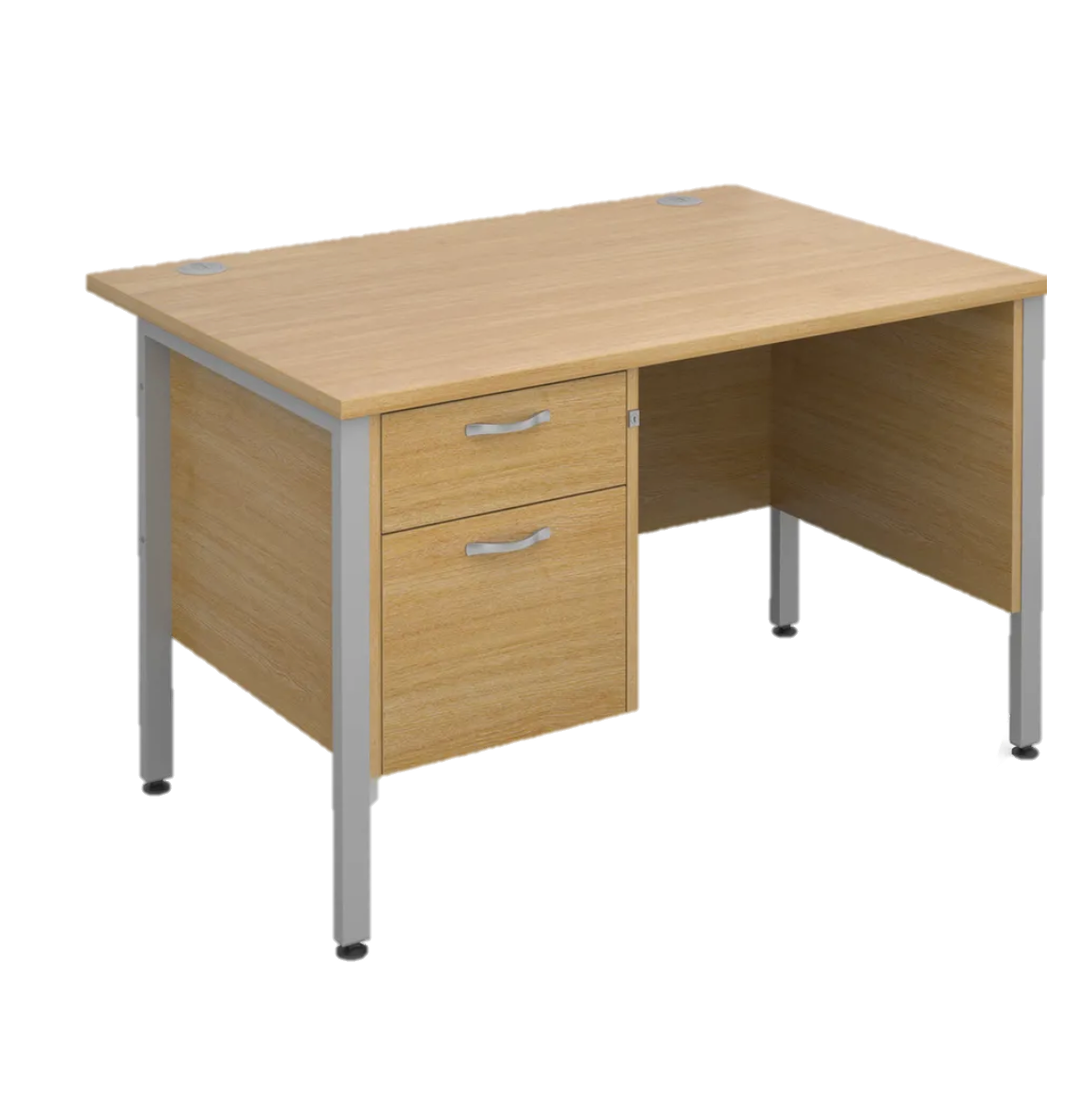 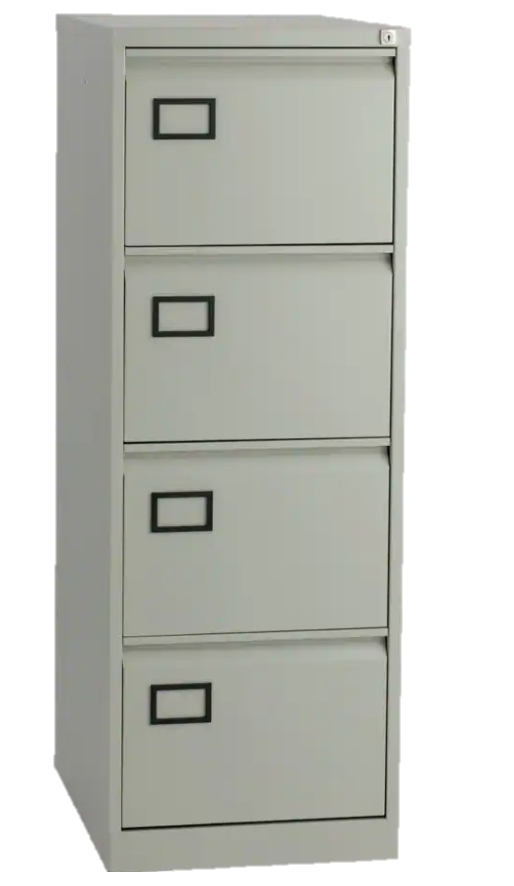 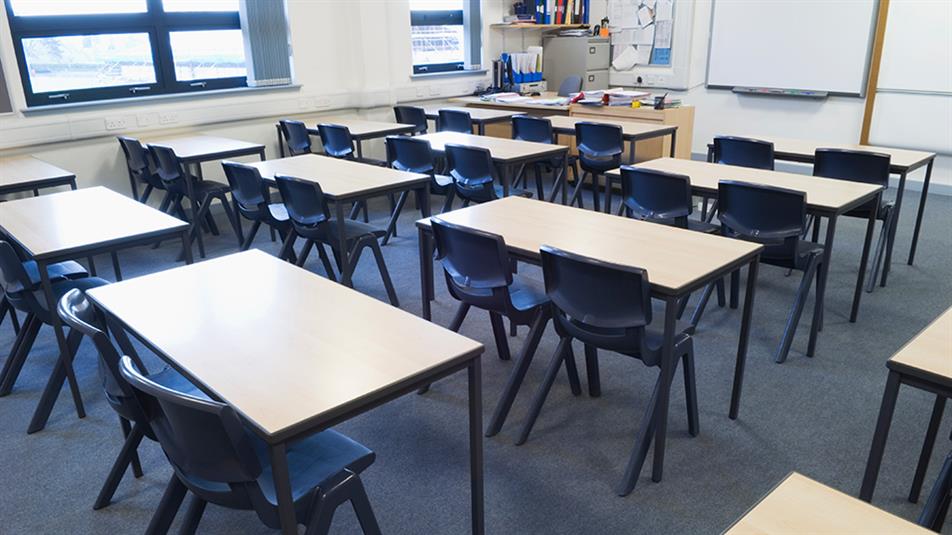 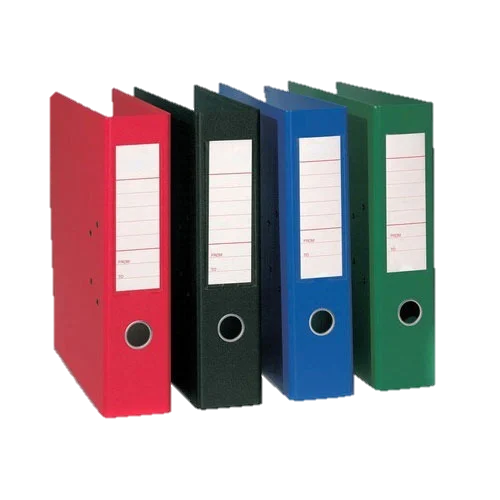 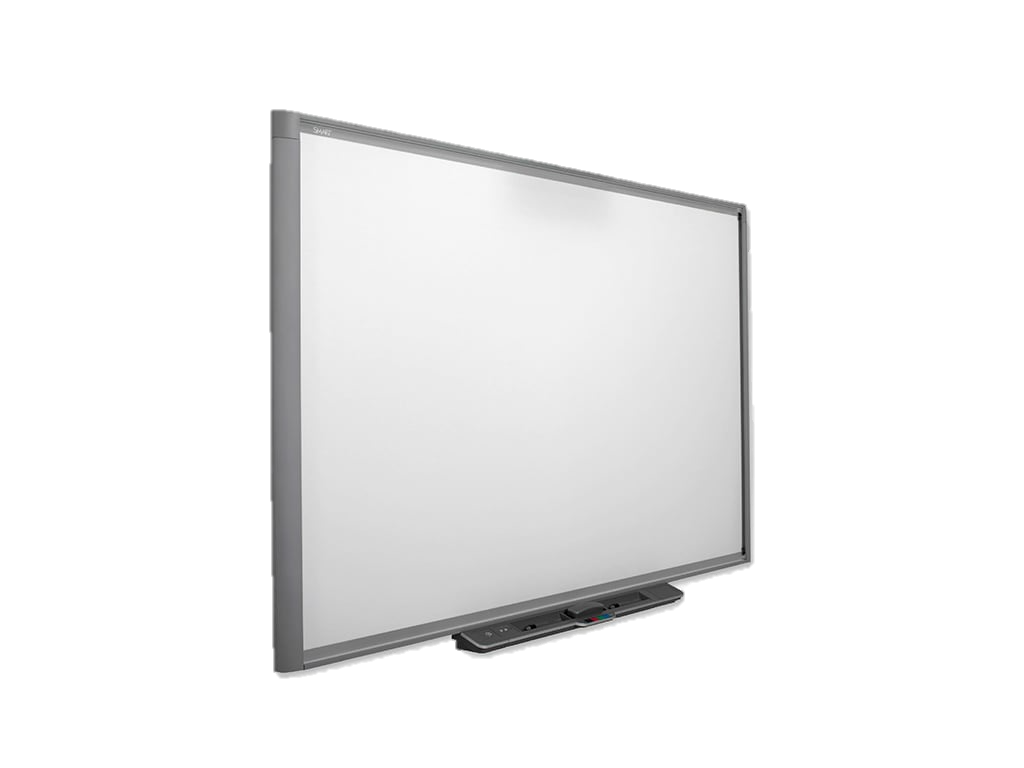 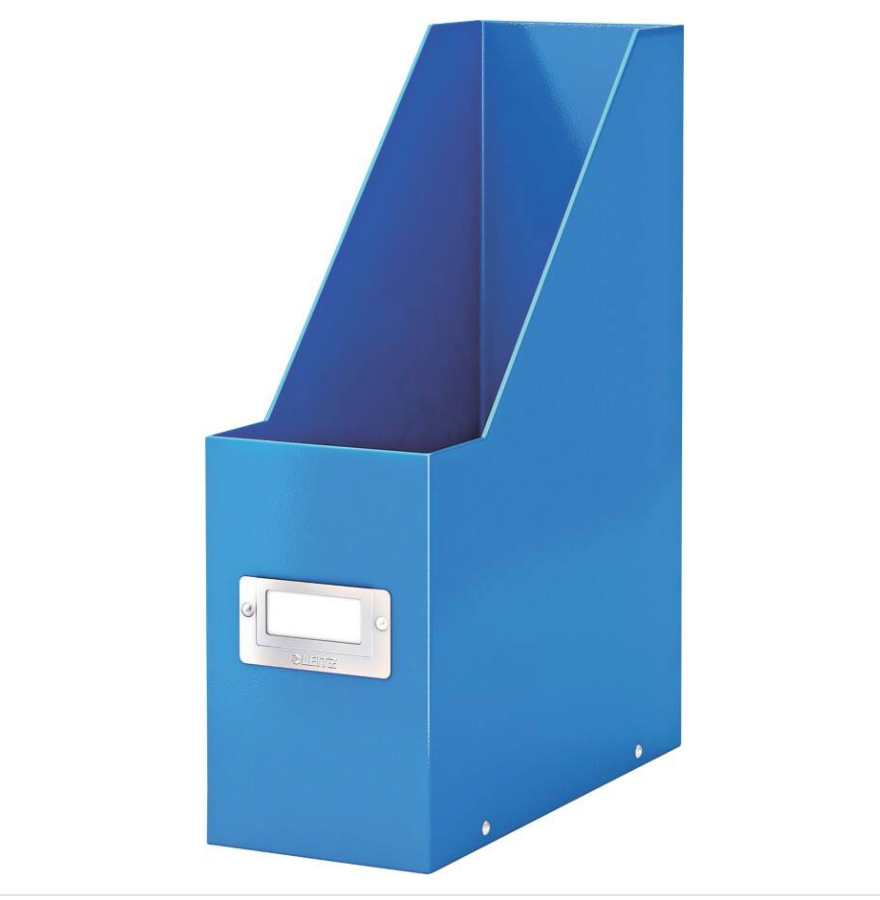 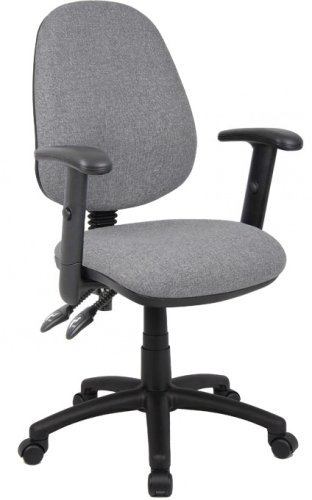 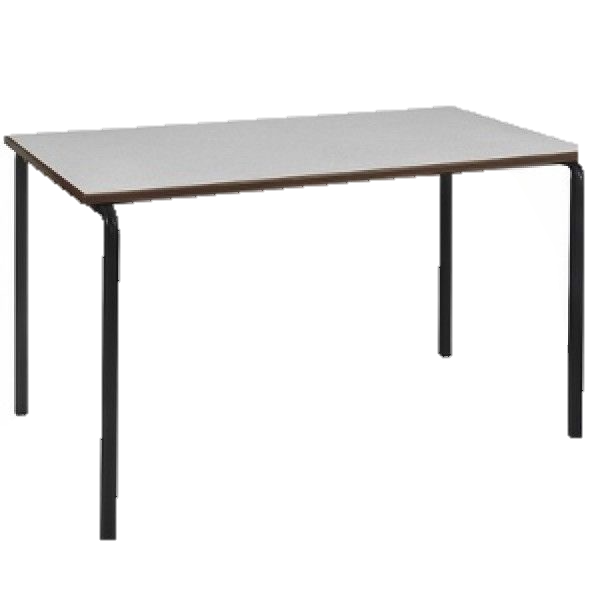 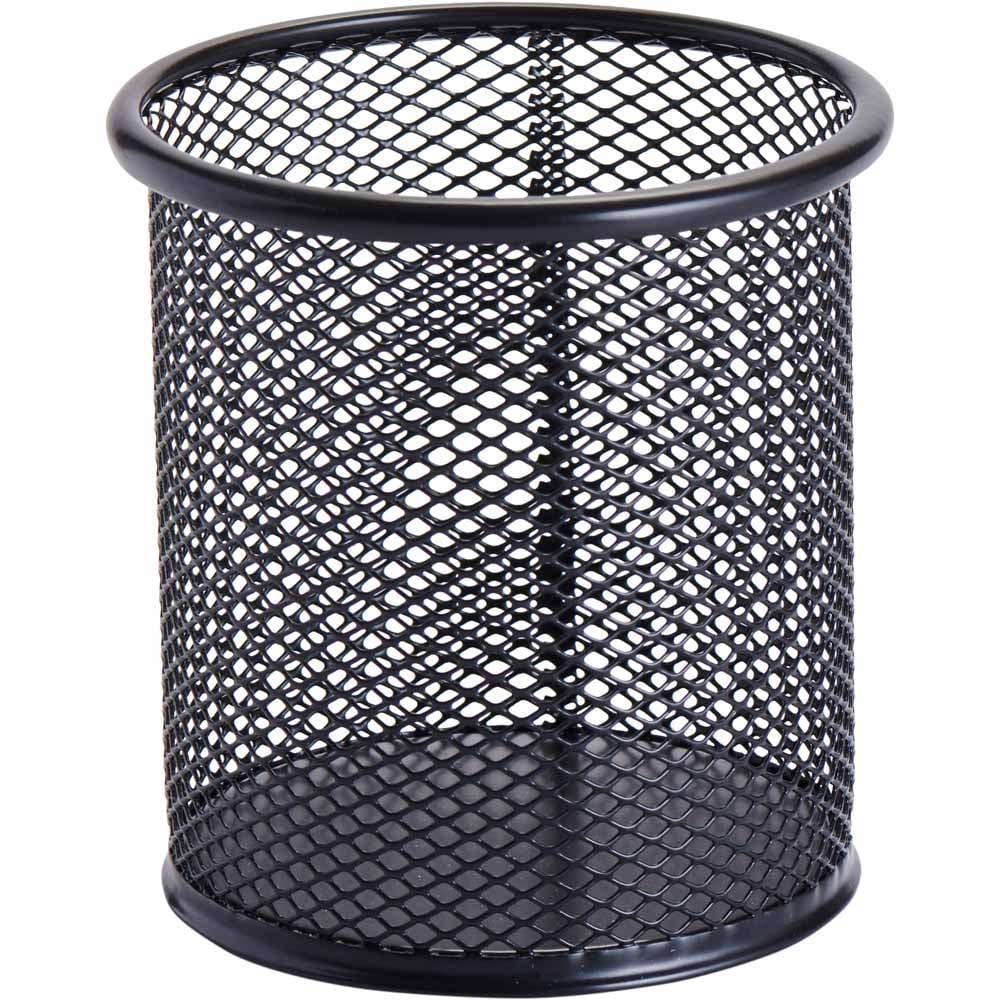 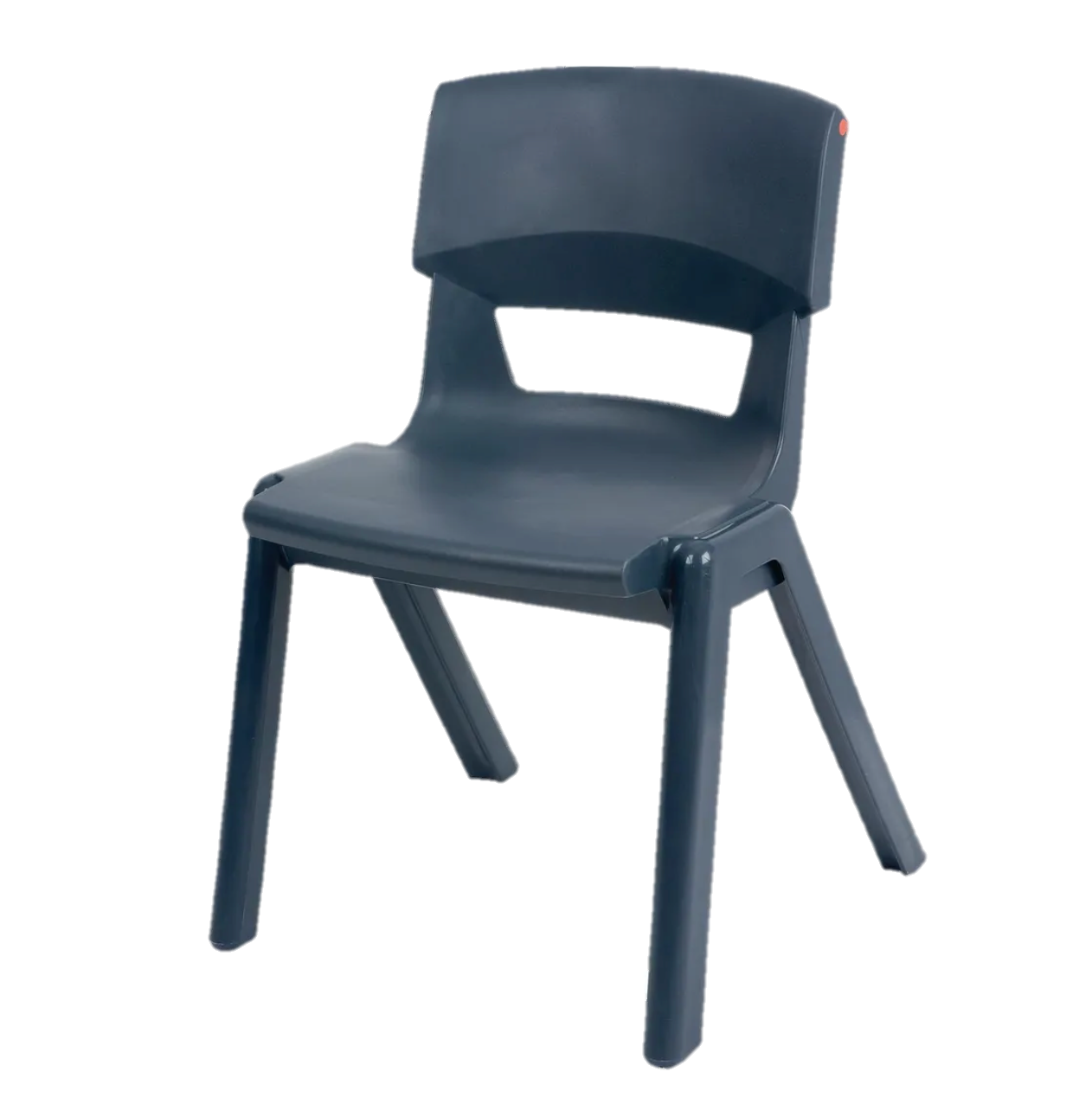 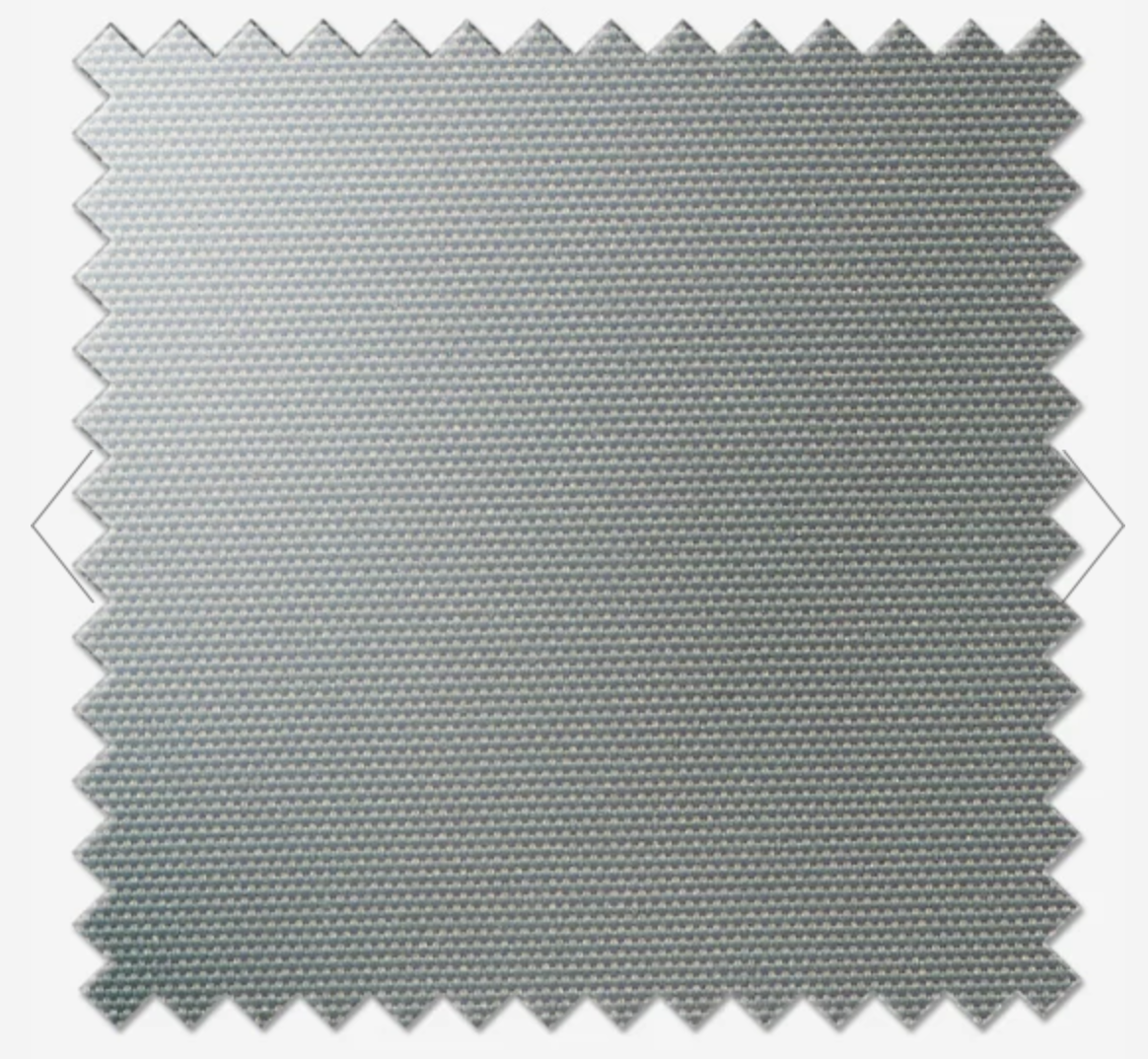 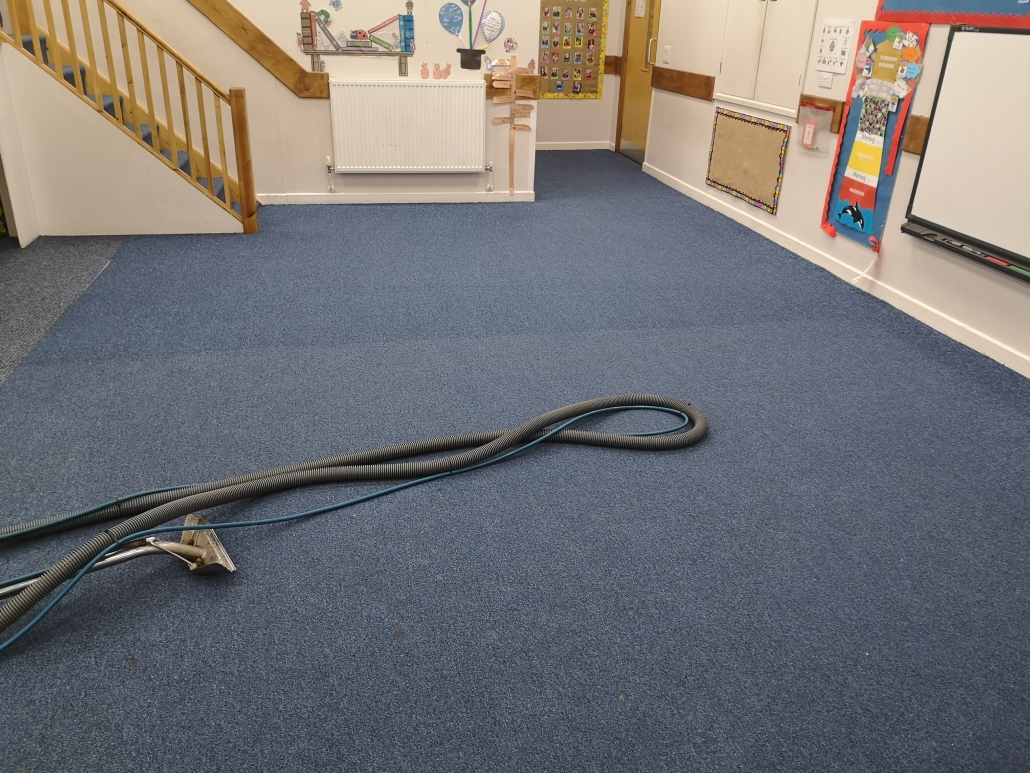 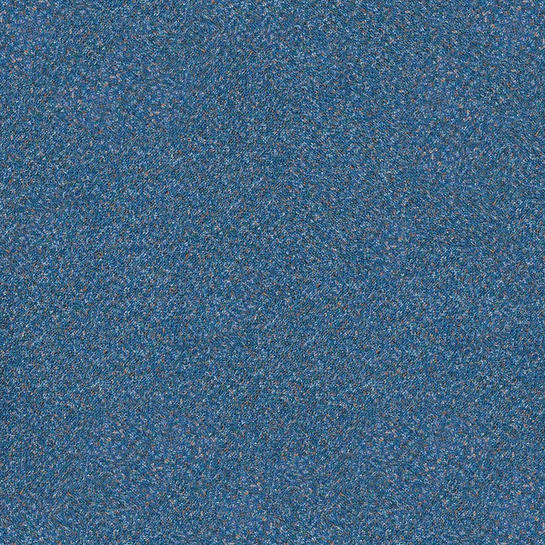 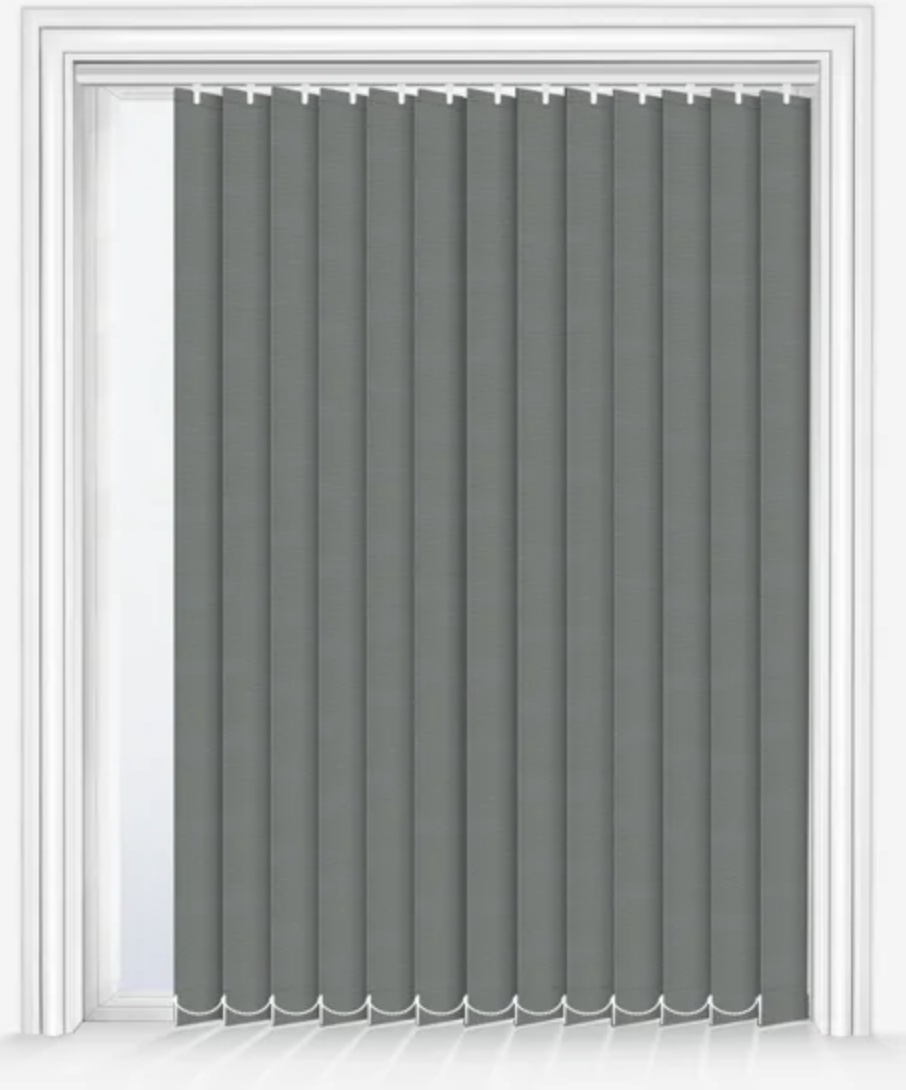 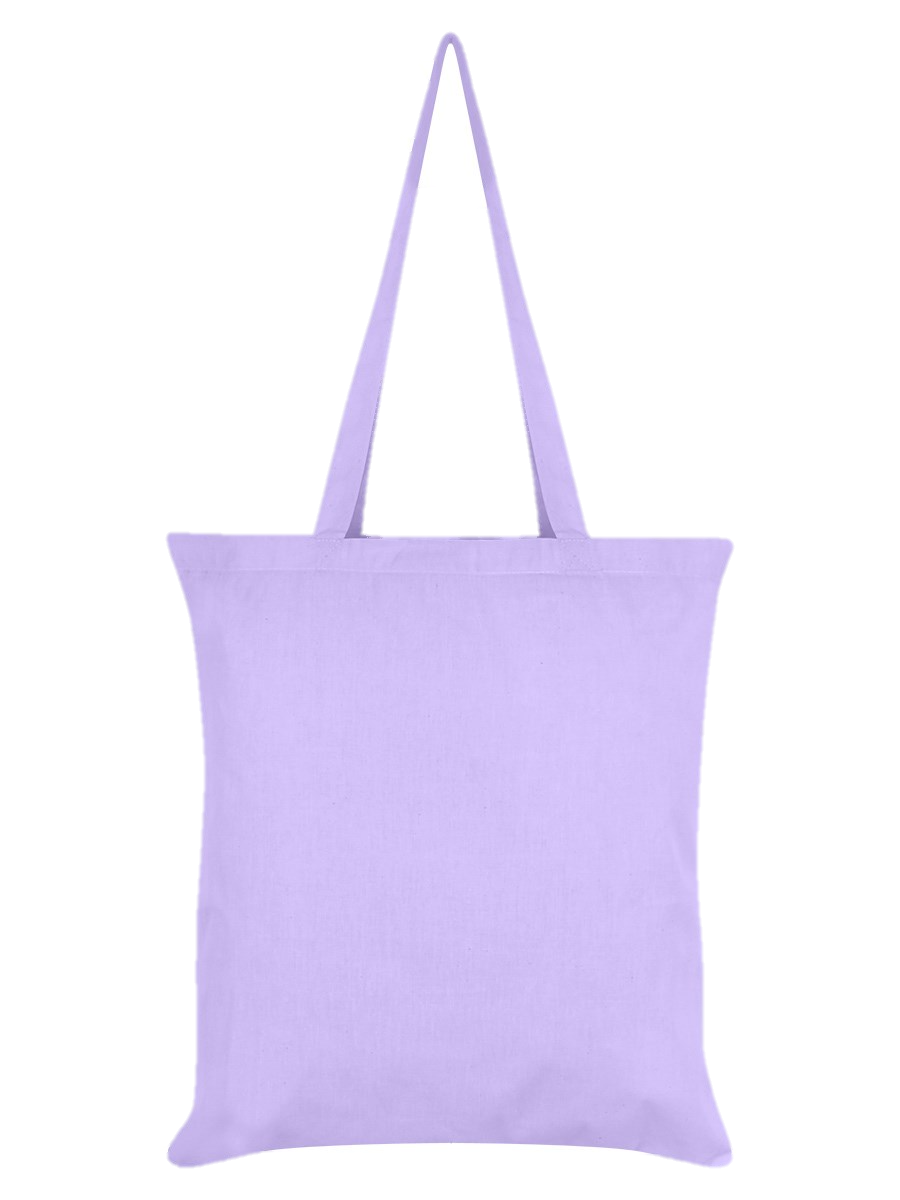 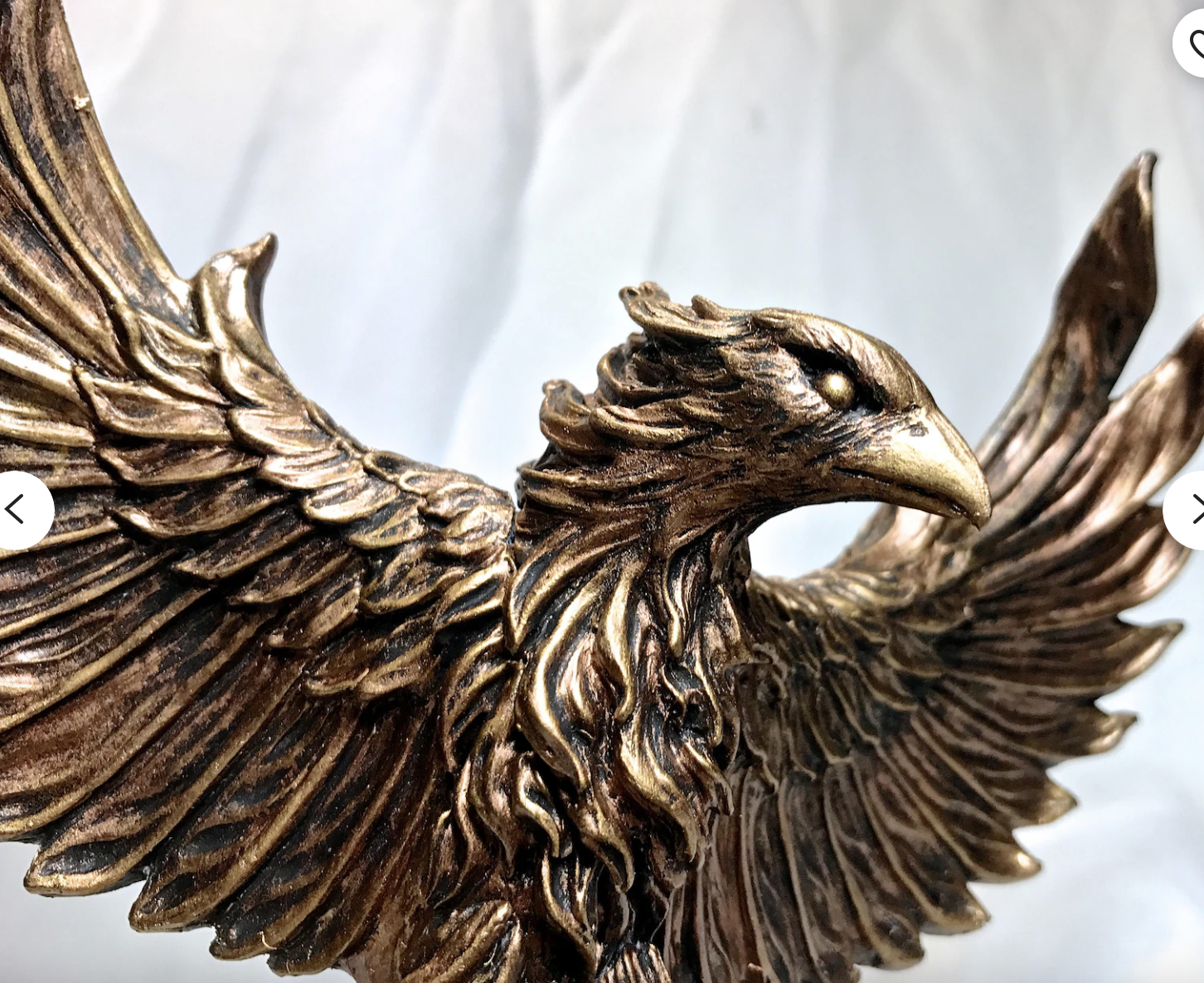 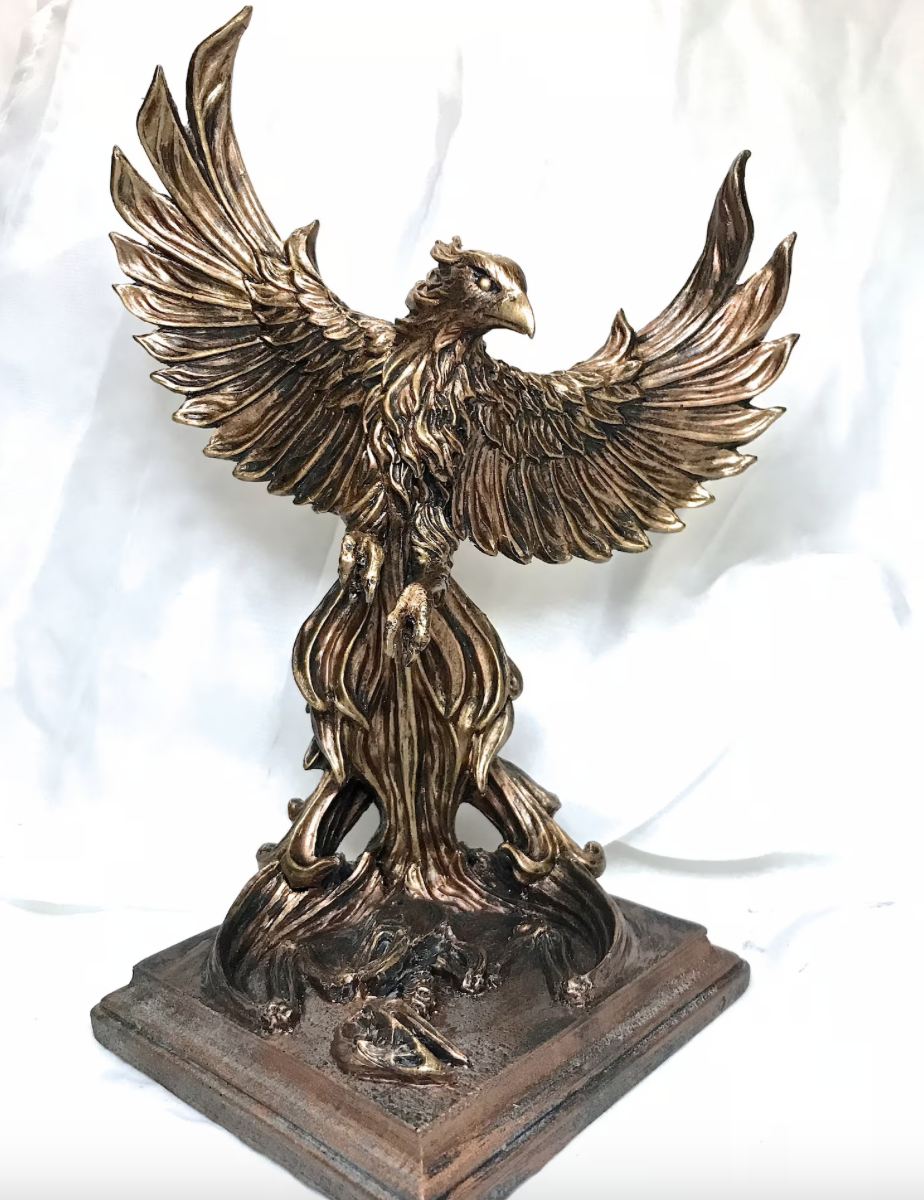 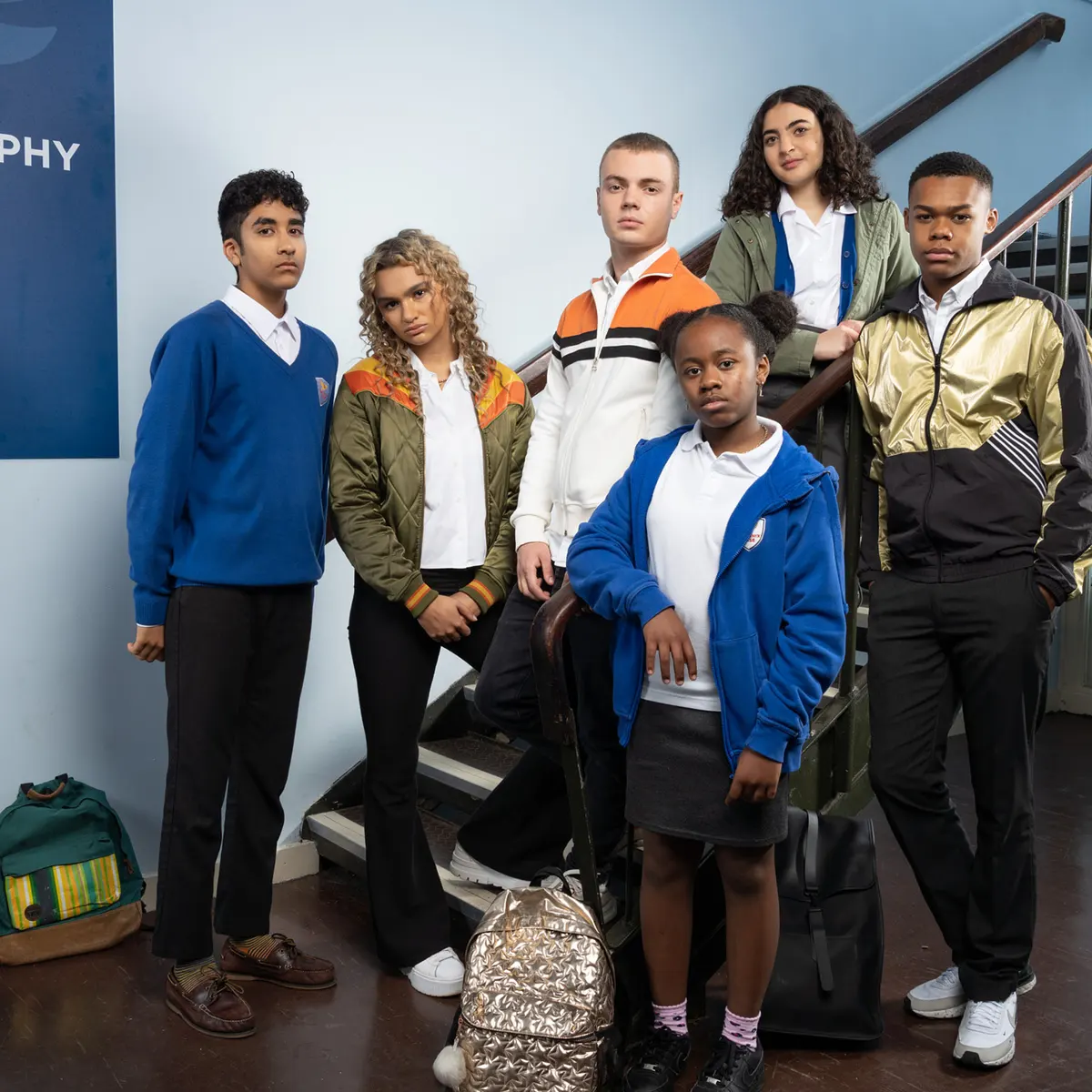 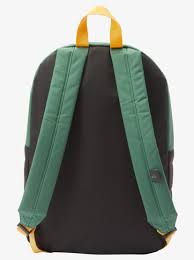 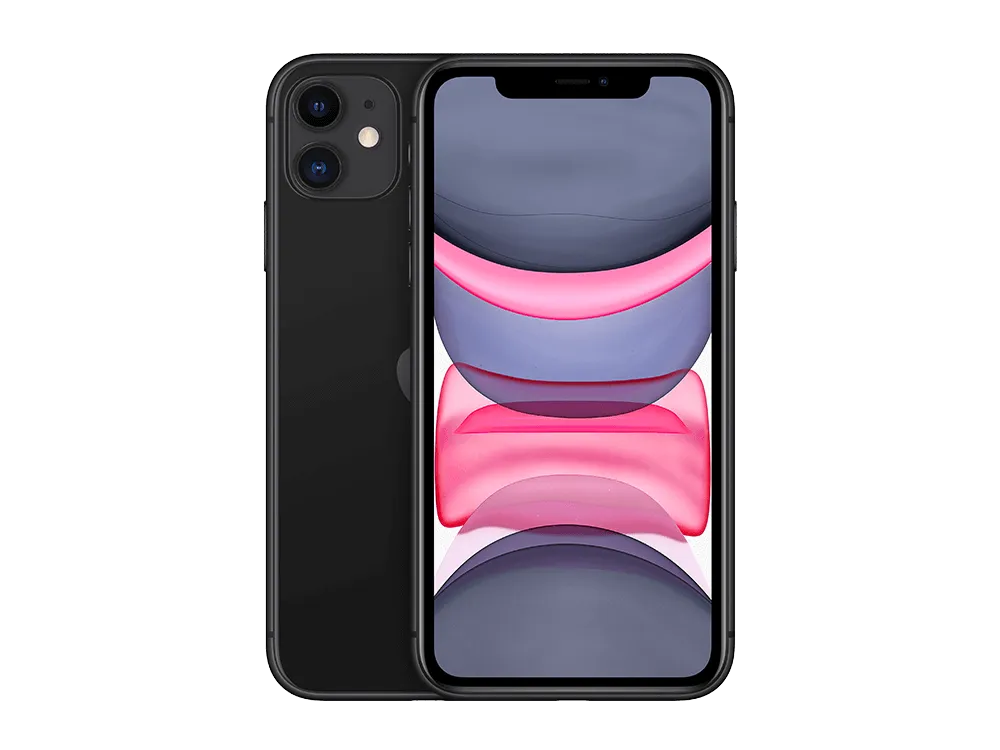 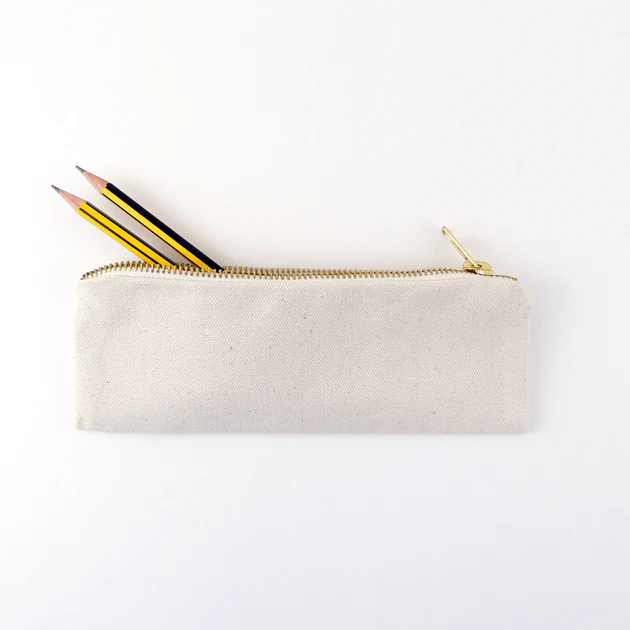 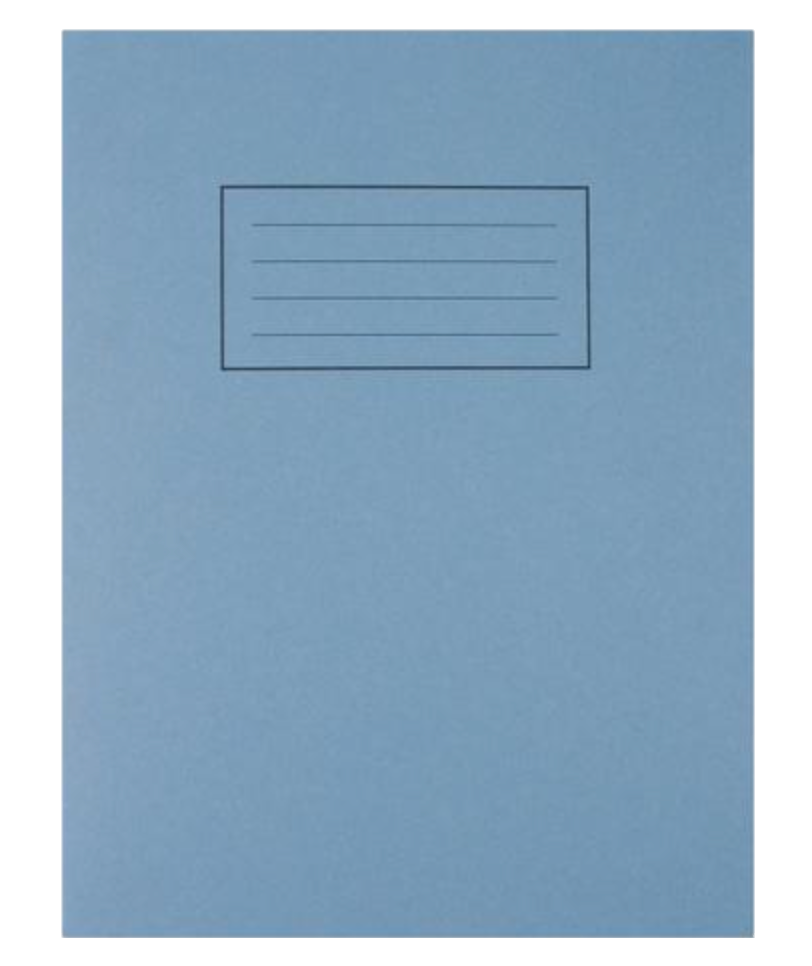 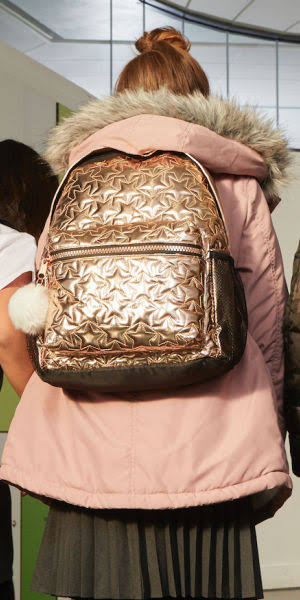 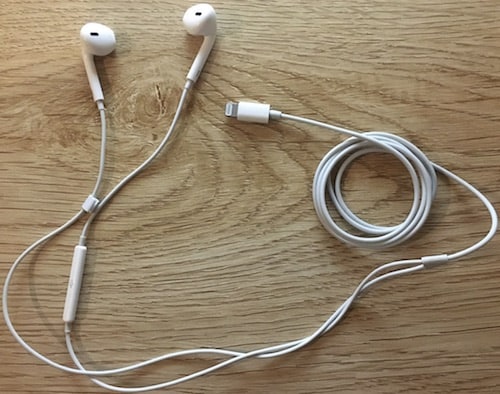 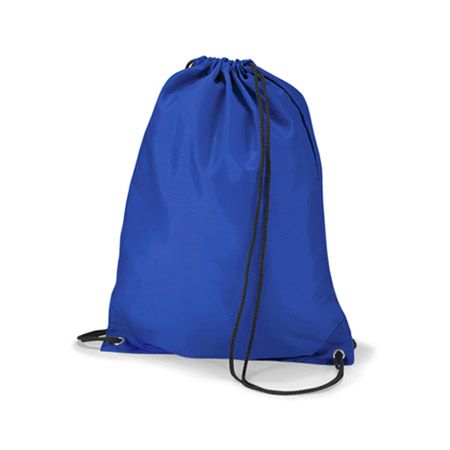 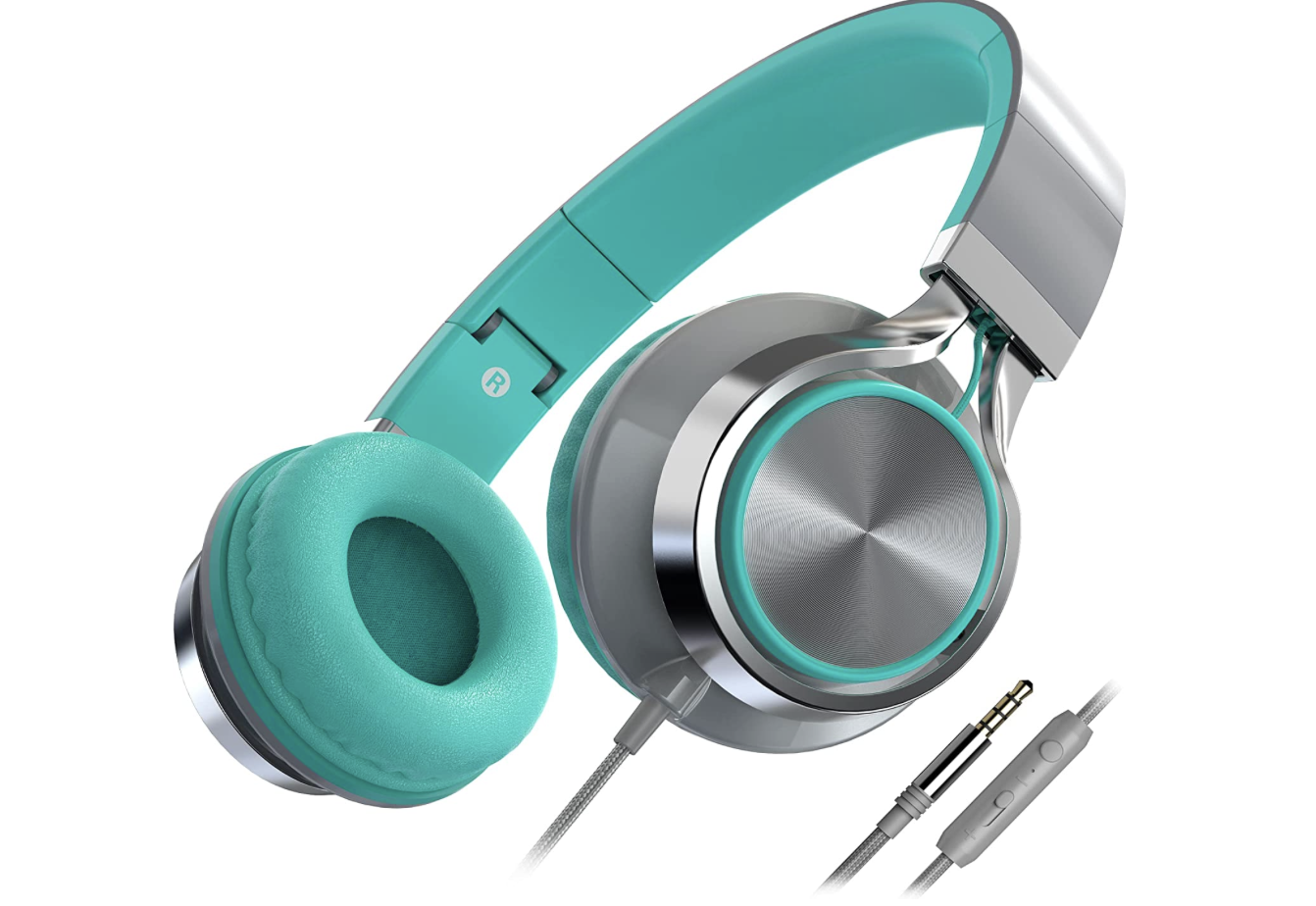 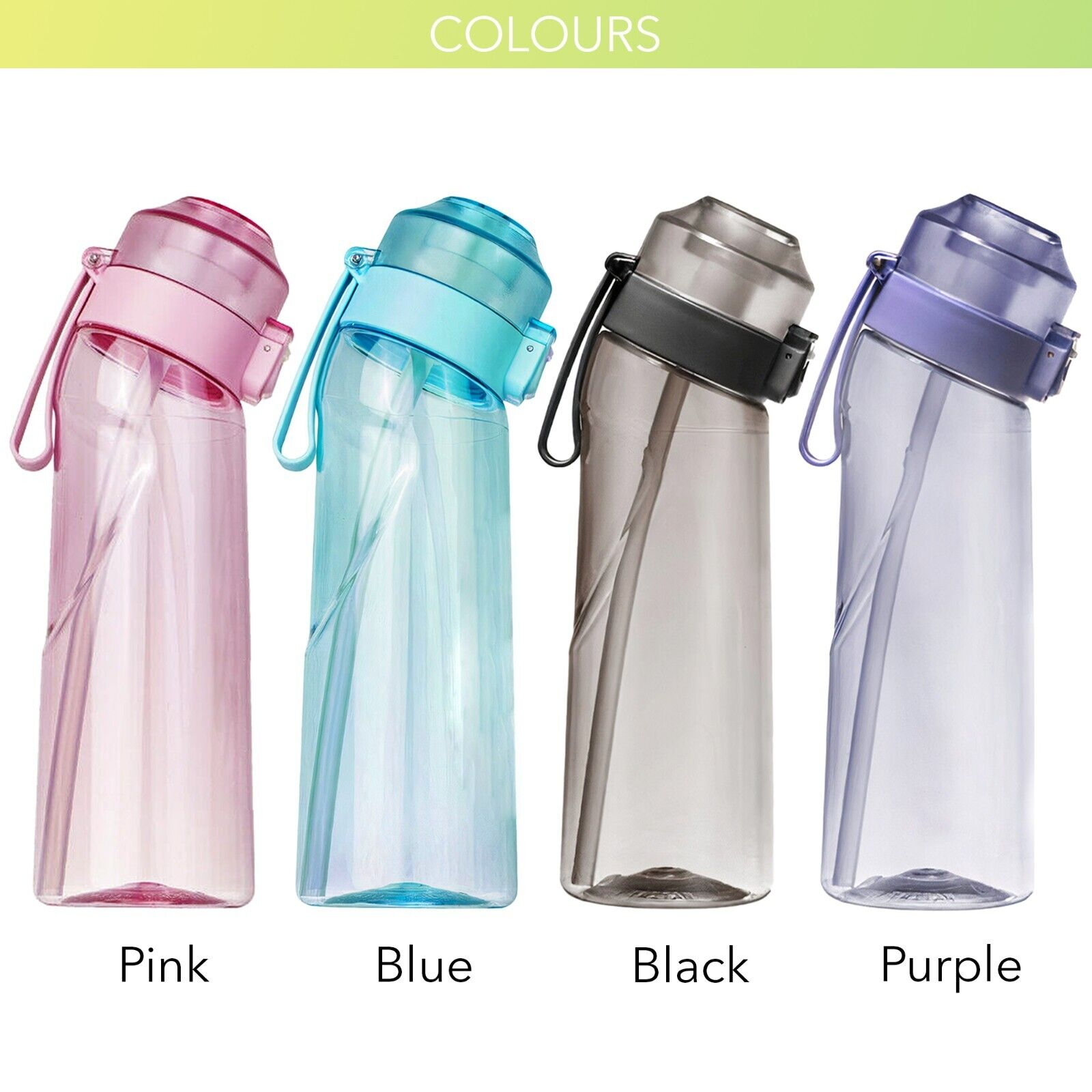 Mood BoardInterior: Tweenager Bedroom
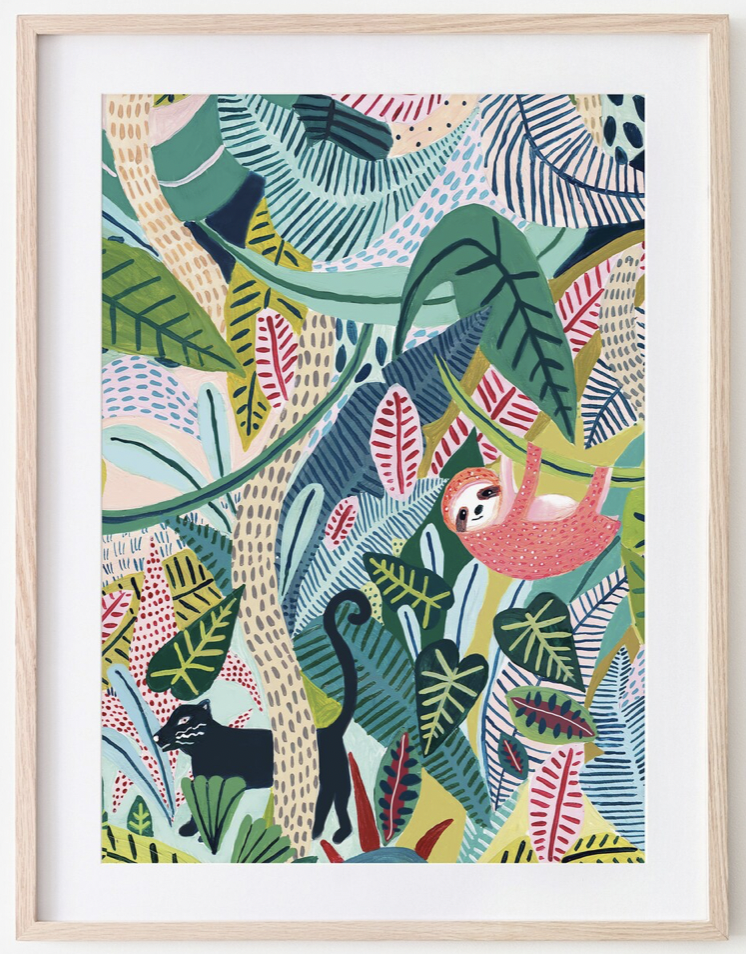 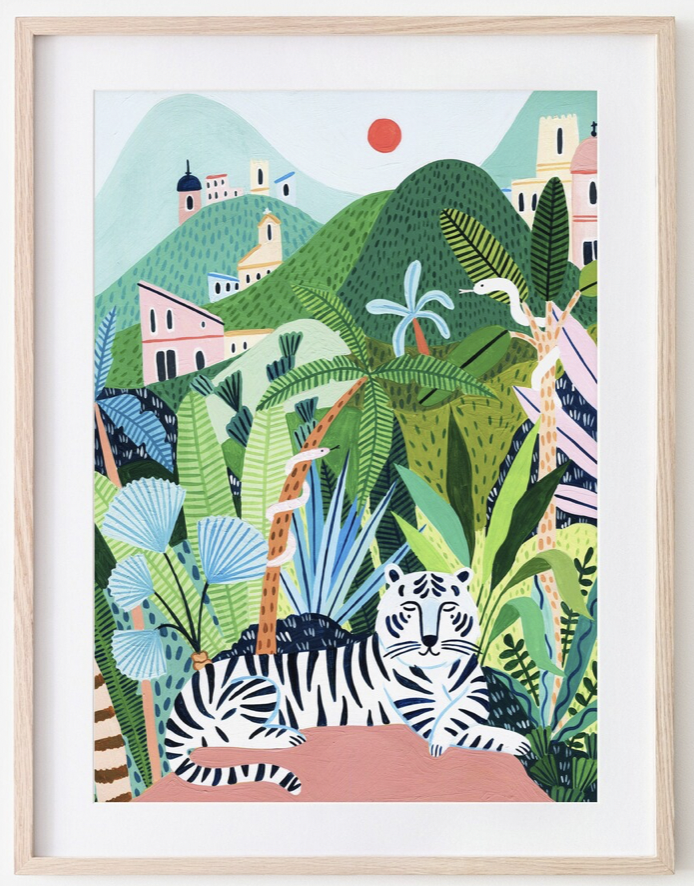 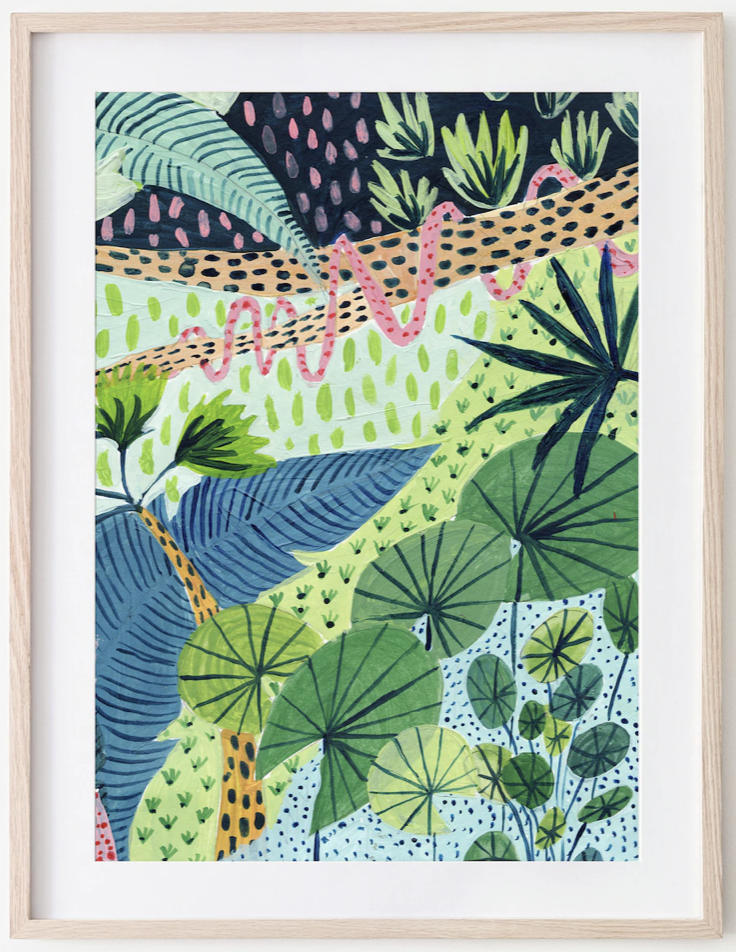 Tweenager Bedroom
Video references
Video linked from YouTube
https://www.youtube.com/watch?v=lklSKXXYvU0